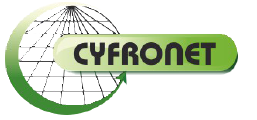 e-GRANT: EGI Resource Allocation ToolCurrent status and development roadmap
Roksana Różańska, Tomasz Szepieniec
ACC Cyfronet AGH, Poland
EGI CF 2014, Helsinki, May 19th
1
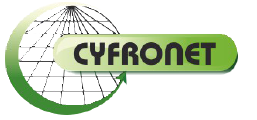 What is e-GRANT?
Dedicated tool supporting EGI Resource Allocation Process (https://wiki.egi.eu/wiki/Resource_Allocation) - allowing researchers to request an amount of compute and storage resources, for a given amount of time
Result of mini-project (concluded March 2014), extensions planned in EGI Inspire Y5 (JRA2) 
Process implemented by Cyfronet based on Agreemount Framework
Promoted on EGI main web 
    page
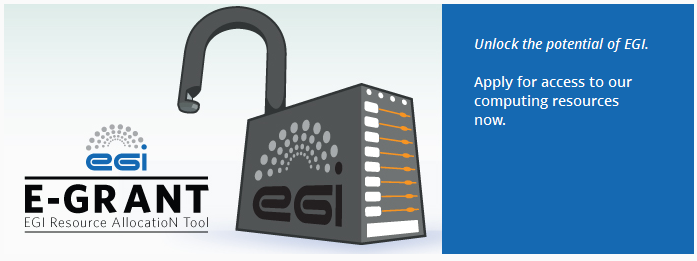 EGI CF 2014, Helsinki, May 19th
2
[Speaker Notes: Licencja dla Frame –propriatary licence, cyfronet ma licencja na ten framework w egi]
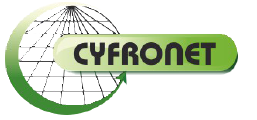 Implementation Status
Released final version enabled in production operation infrastructure (https://e-grant.egi.eu), status of tool’s requirements: 
Implemented Customer’s and Provider’s authentication and authorisation
GOCDB based mechanisms for Providers 
EGI SSO based mechanisms for Customers 
UI for Provider, Broker and Customer
Pools management for Providers
Pool creation (policies, QoS, metrics)
Pool allocation visualisation 
Handling RA activities:
Request creation and negotiation
OLA-related actions (OLA creation – pool matching, (re)negotiation, confirmation/rejection)
SLA-related actions (SLA creation , negotiation, signing)
SLA Sections negotiation
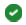 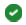 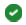 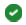 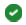 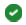 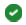 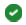 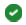 EGI CF 2014, Helsinki, May 19th
3
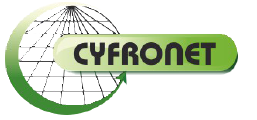 RA Process
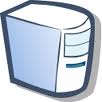 Provider A
OLA1
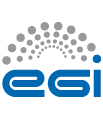 Re-quest
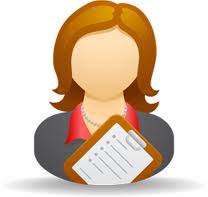 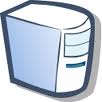 Broker
OLA2
Provider B
Customer
SLA
SLASec1 (OLA1)
SLASec2 (OLA2)
4
[Speaker Notes: Input/output
Actors
Documents
Activities

RA Taskforce implemented RA PRocess]
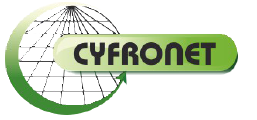 Demo movie
Available on-line:
https://drive.google.com/file/d/0B_YtID4o7LsmVzJpX0dyV3ZHM1k/edit?usp=sharing
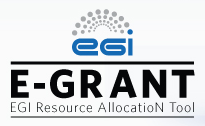 EGI CF 2014, Helsinki, May 19th
5
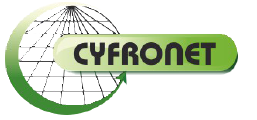 Broker Functionalities
Request /SLA Handling
Dashboard
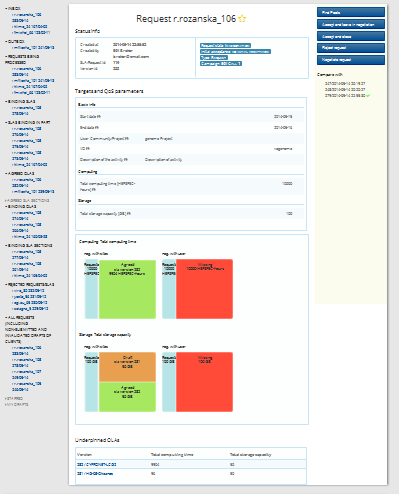 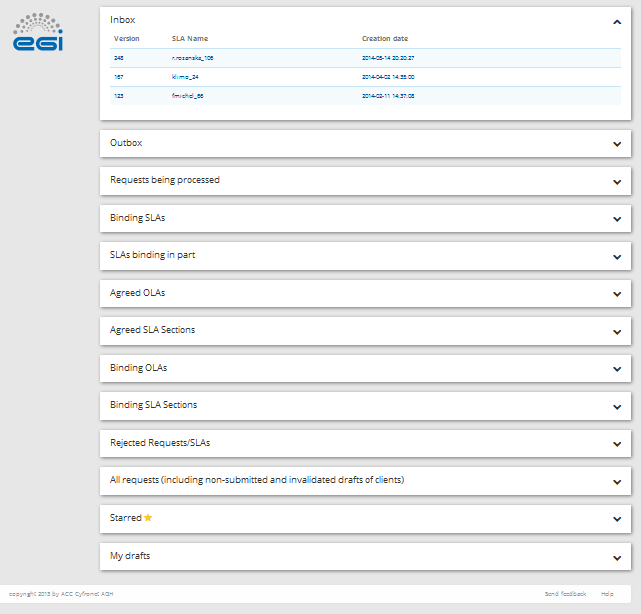 OLA Handling
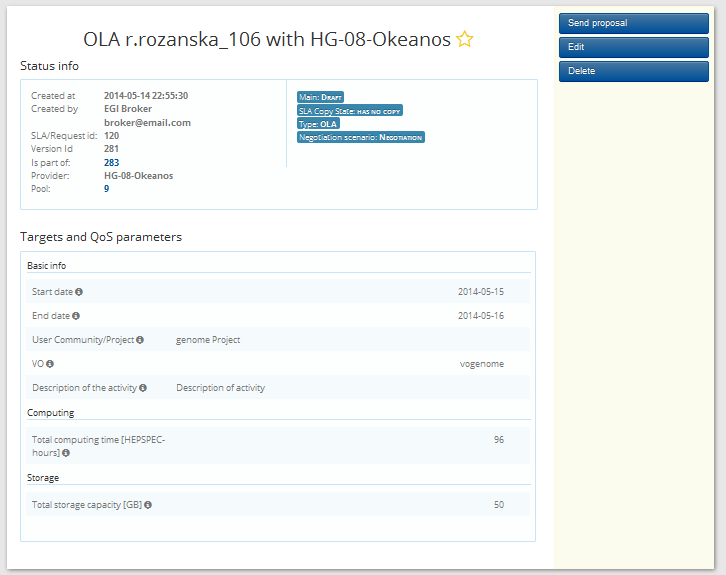 EGI CF 2014, Helsinki, May 19th
6
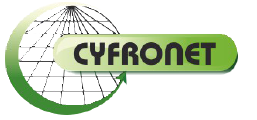 Broker Functionalities II
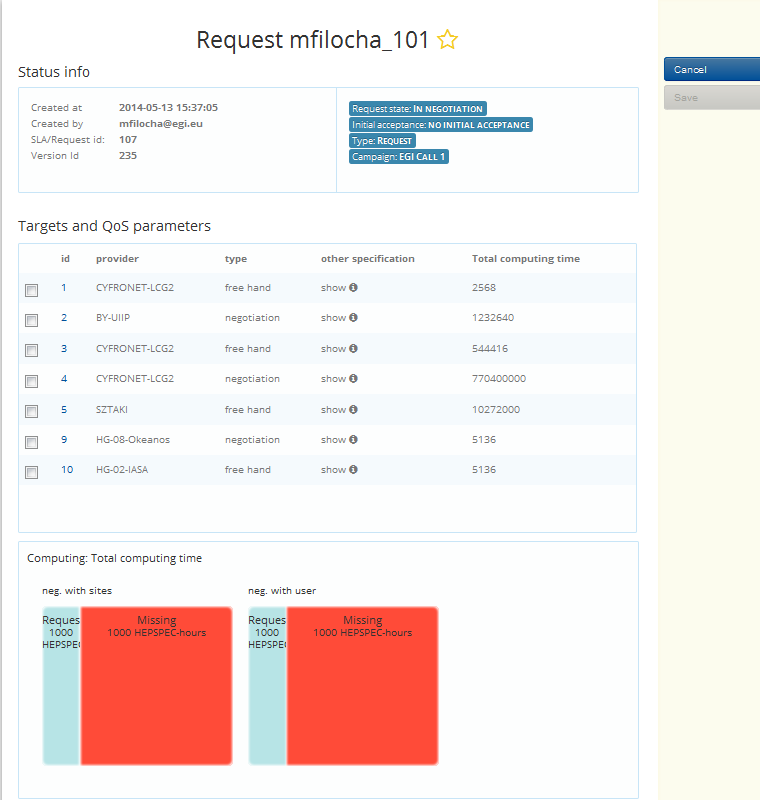 Pool Matching:
Finding pools with parameters adequate to Request’s metrics
Allowing Broker to choose most suitable pools
Creating OLAs in which technical parameters are calculated automatically based on Broker’s choice
EGI CF 2014, Helsinki, May 19th
7
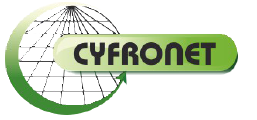 Provider Functionalities
OLA Negotiation
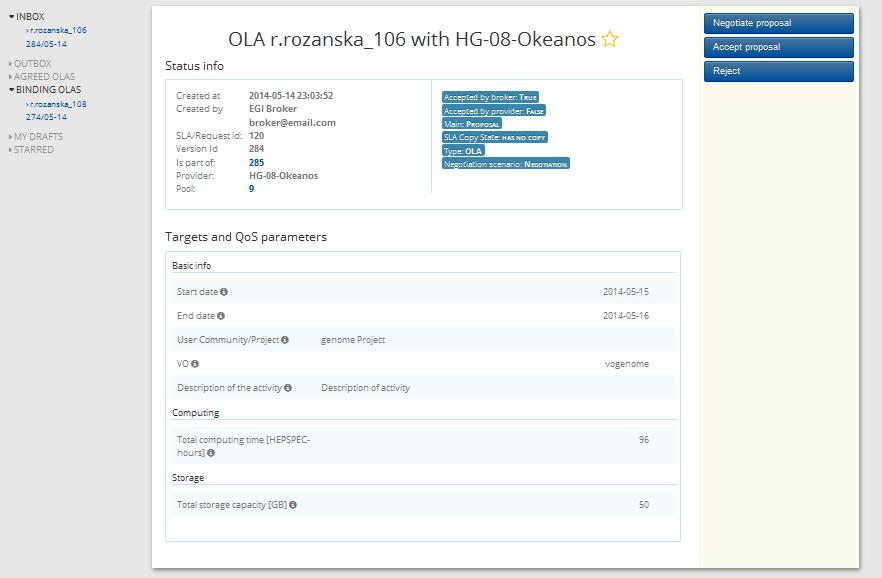 OLA Renegotiation
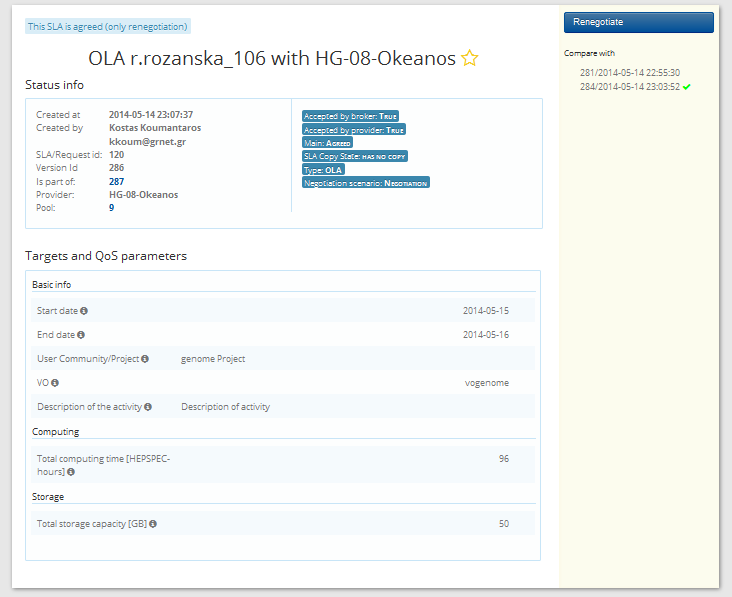 EGI CF 2014, Helsinki, May 19th
8
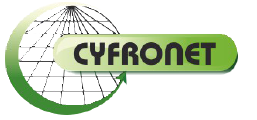 Pool Management – Provider
Pool Allocation Visualization
Pool Creation
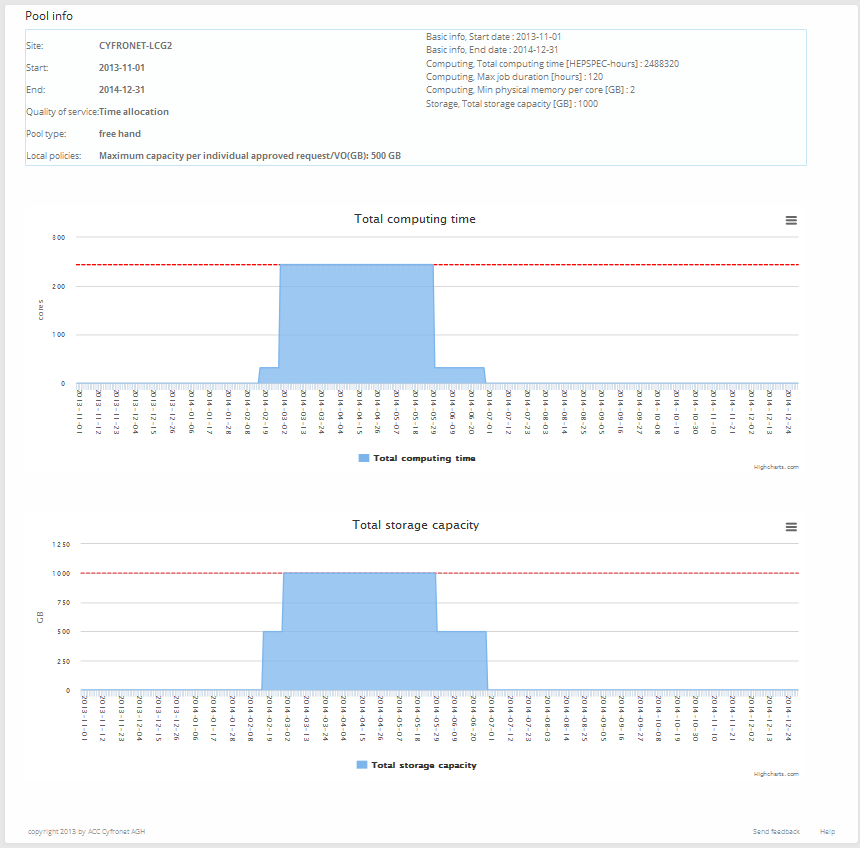 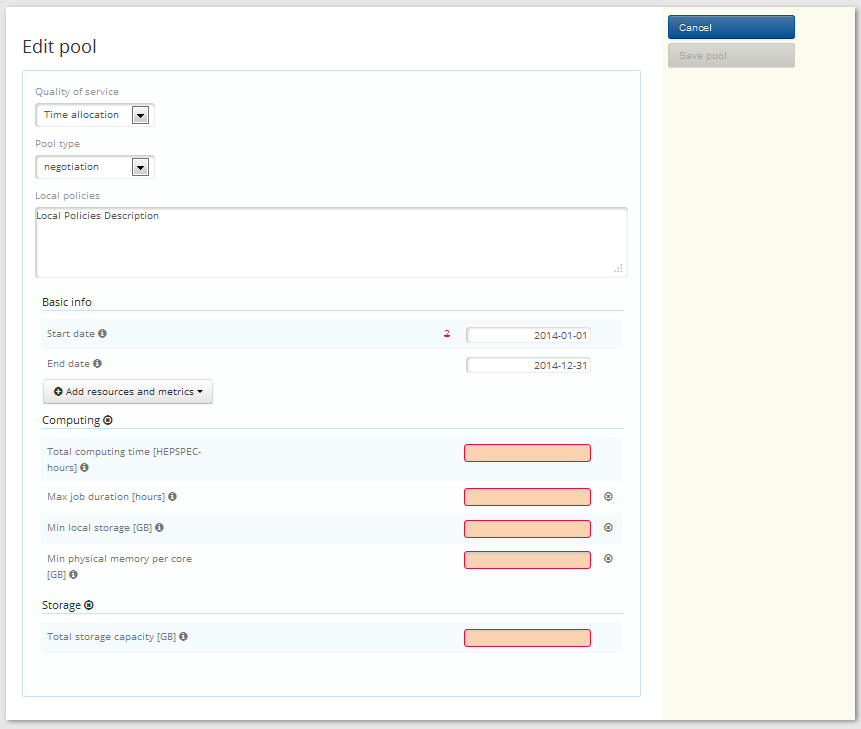 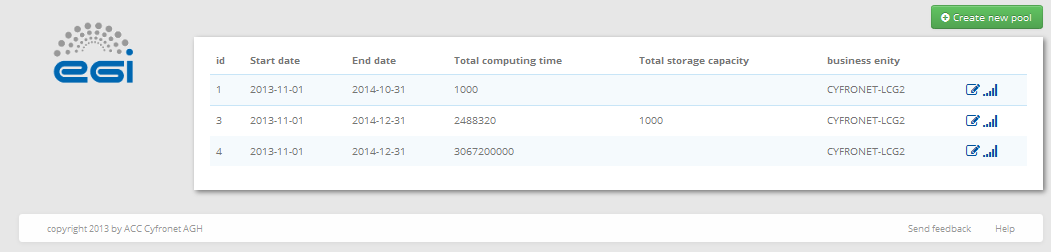 List of Pools
EGI CF 2014, Helsinki, May 19th
9
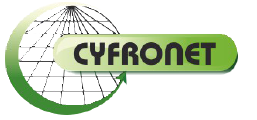 Plans for EGI-Inspire Y5
FedCloud resources integration
Changes in RA proces: e.g. present offers to the users
Pay-per-use integration
Extentions needed for efficient brokering of resources
EGI CF 2014, Helsinki, May 19th
10
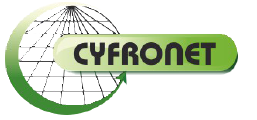 Summary
Project realization: March 2013 – March 2014
Further development needed, plans for extensions due to EGI Inspire
https://e-grant.egi.eu
Contact us:
T.Szepieniec@cyfronet.pl
R.Rozanska@cyfronet.pl
EGI CF 2014, Helsinki, May 19th
11